Garfield, c’est moi !
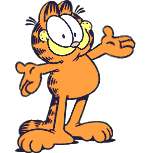 début
Une phrase te raconte ce que je pense.
Clique sur le dessin correspondant.
1
2
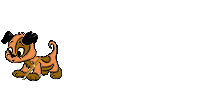 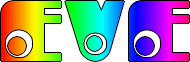 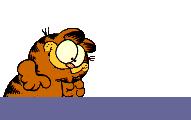 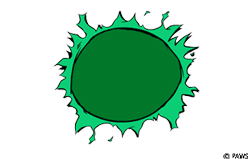 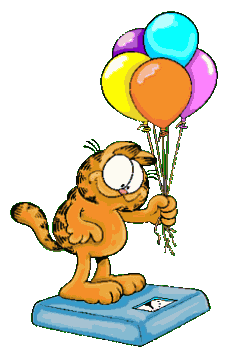 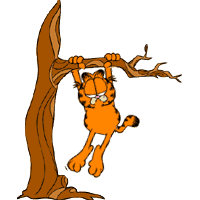 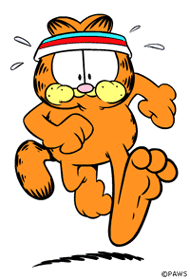 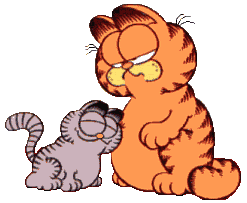 4
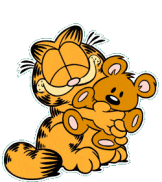 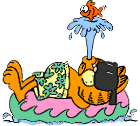 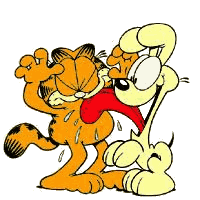 Tu as fini de te frotter contre moi ?
Je ne suis pas ta mère !
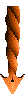 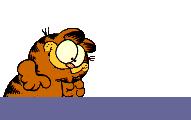 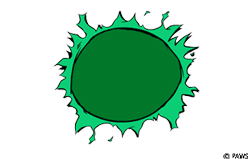 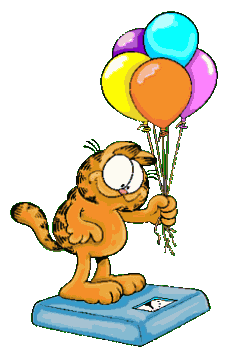 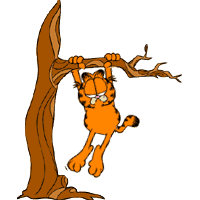 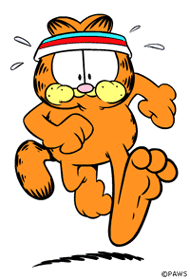 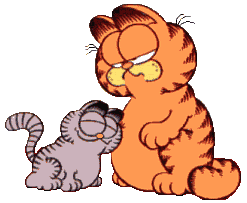 7
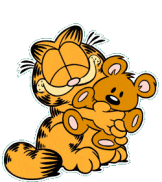 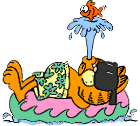 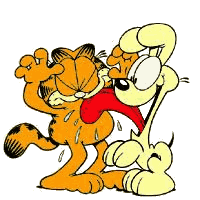 Que je t’aime, mon doudou!
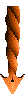 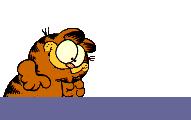 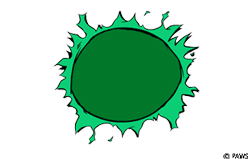 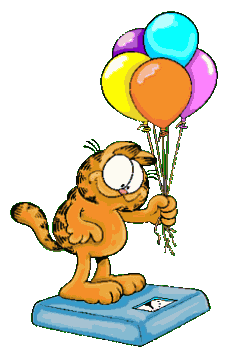 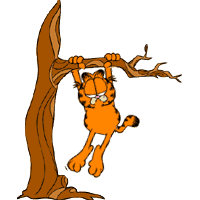 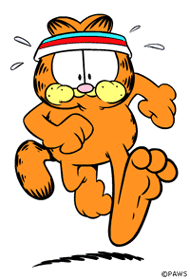 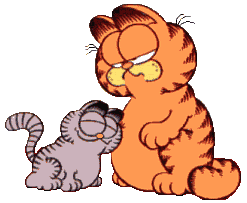 3
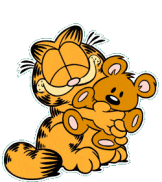 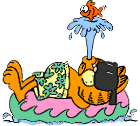 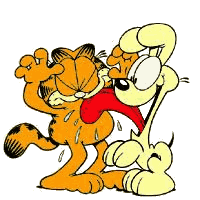 Quoi ?! Mon assiette est déjà vide?
Mais non, en voilà encore !
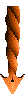 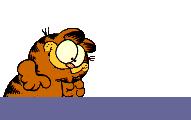 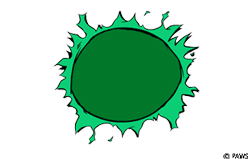 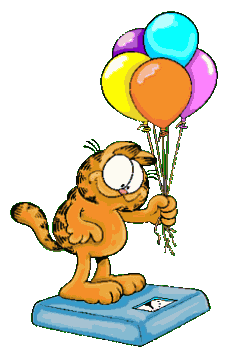 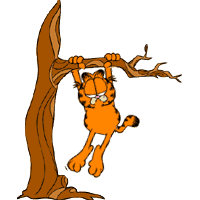 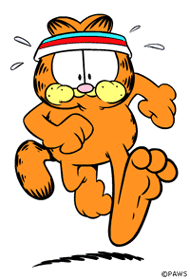 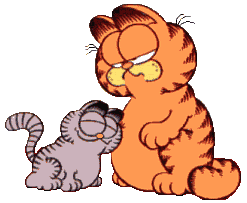 11
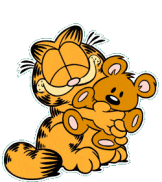 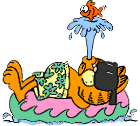 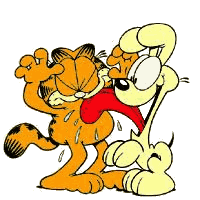 Oui, je sais que tu m’aimes ! Mais enfin !
Je n’ai pas besoin que tu me laves !
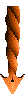 !
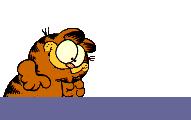 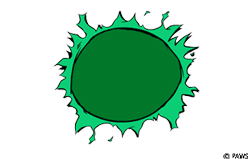 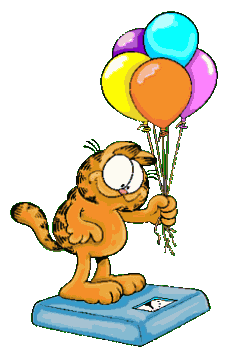 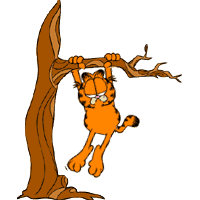 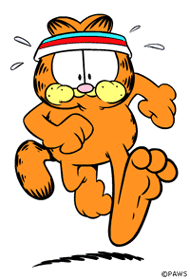 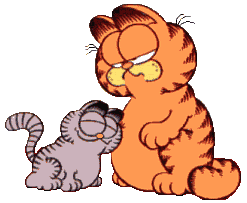 1
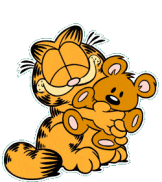 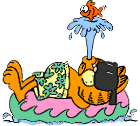 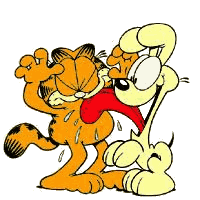 Me voici ! Me voilà !
La star des dessins animés !
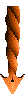 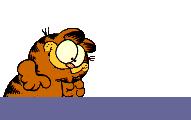 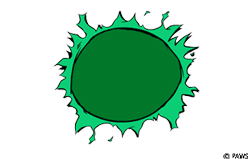 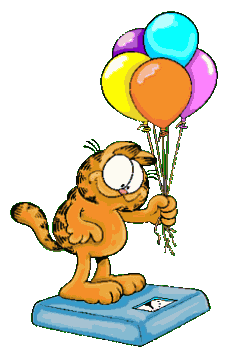 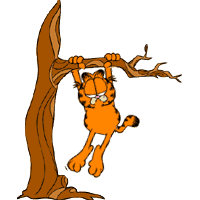 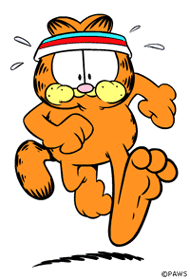 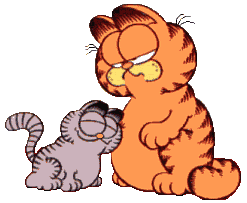 6
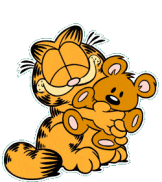 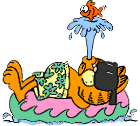 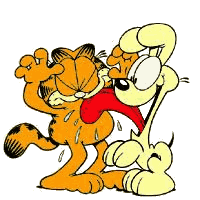 Je ne suis pas prêt pour les jeux olympiques.
C’est trop dur la barre fixe !
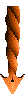 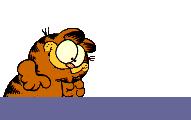 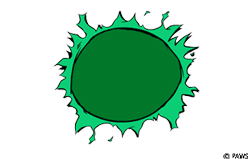 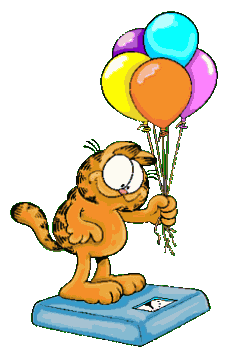 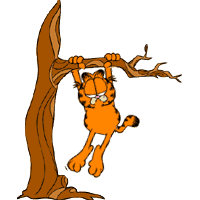 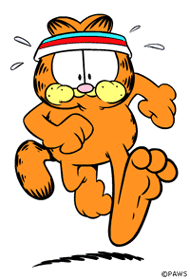 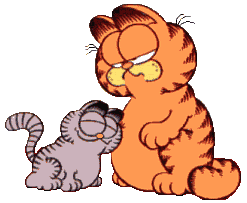 8
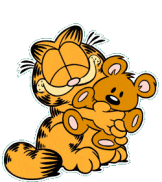 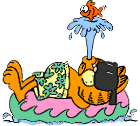 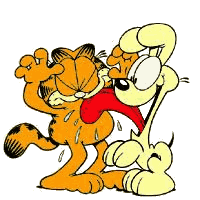 Ah ! le repos au soleil,
bercé par les vagues ...
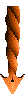 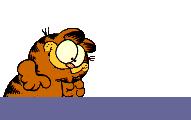 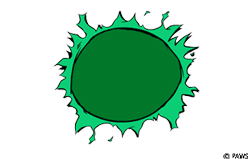 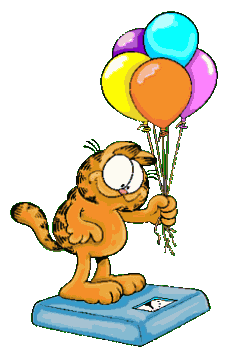 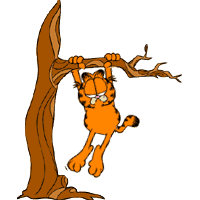 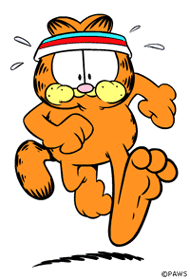 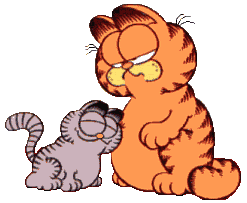 2
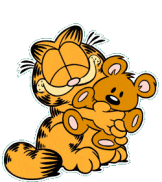 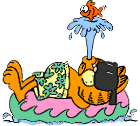 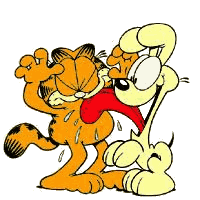 Allez, encore un petit ballon !
Ma balance arrêtera enfin de mentir !
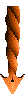 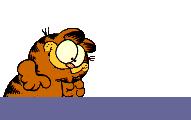 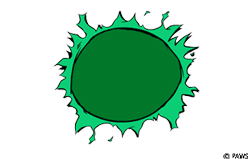 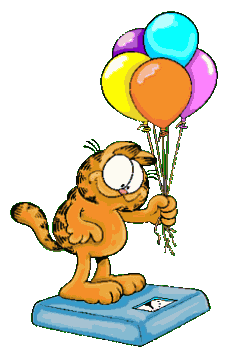 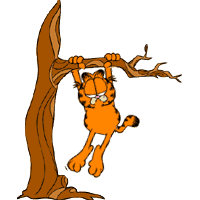 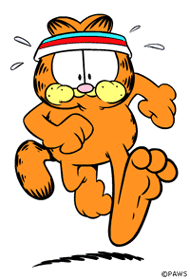 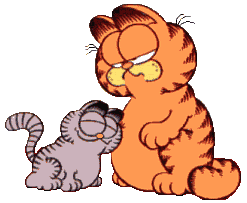 5
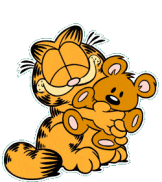 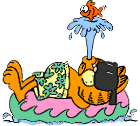 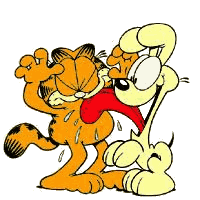 Pouf ! Pouf ! Pouf !
C’est encore loin, l’arrivée ?
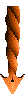 T’es trop fort !
bravo
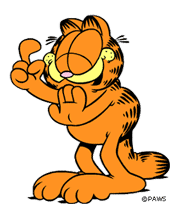 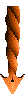 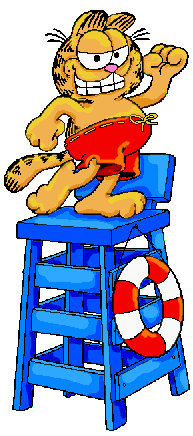 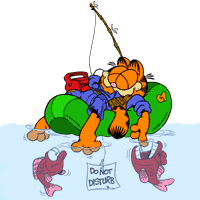 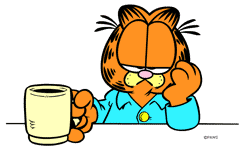 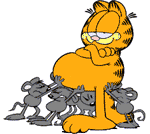 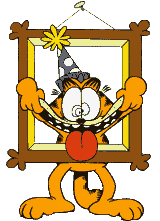 13
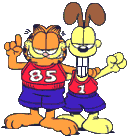 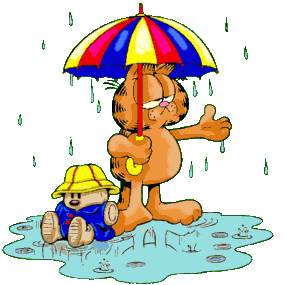 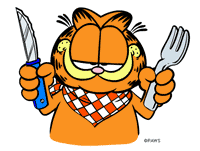 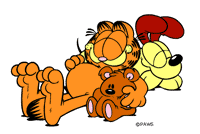 Si tu peux faire une grimace plus horrible 
que la mienne, tu gagnes ton poids en … poissons !
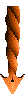 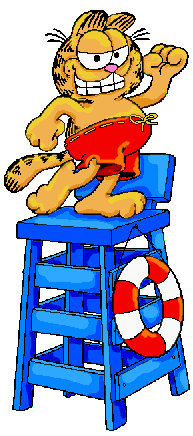 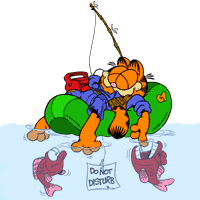 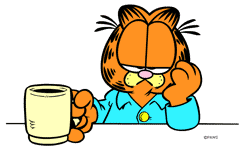 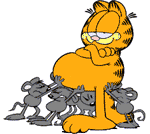 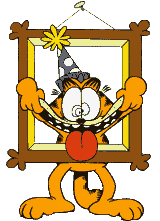 16
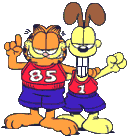 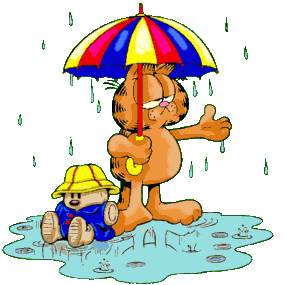 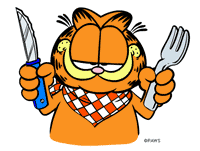 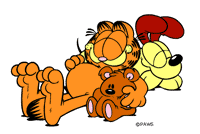 Ah ! la bonne petite sieste avec les copains !
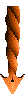 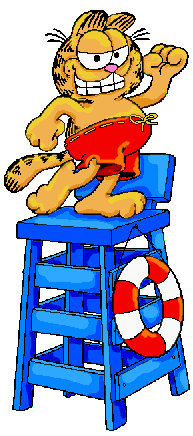 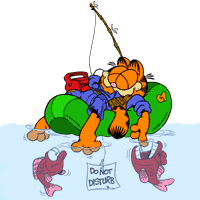 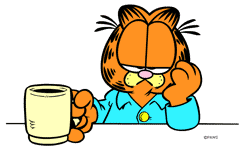 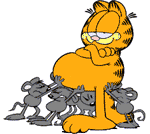 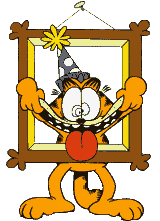 10
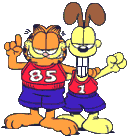 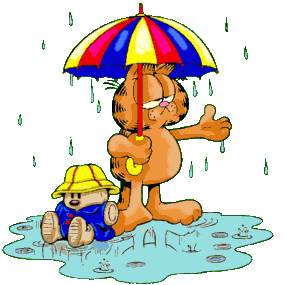 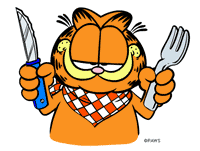 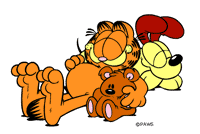 Qui est le plus beau, le plus fort, le meilleur !
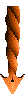 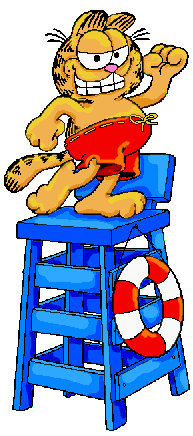 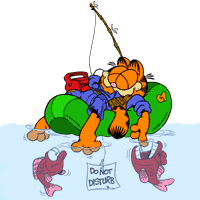 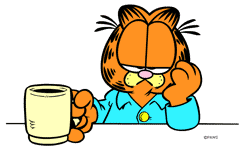 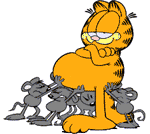 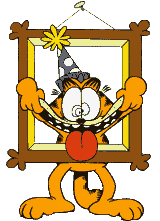 17
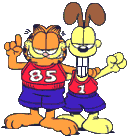 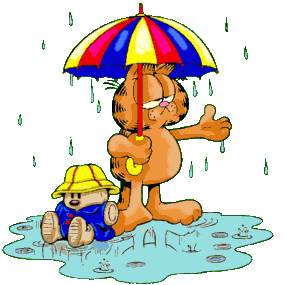 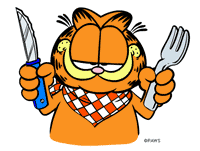 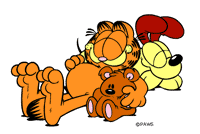 J’ai une faim de loup.
Vite, à manger !
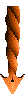 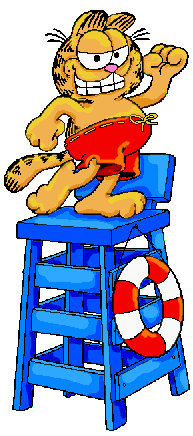 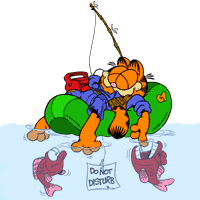 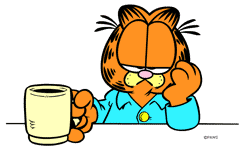 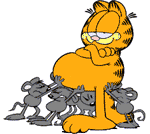 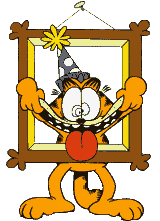 9
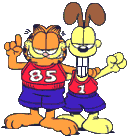 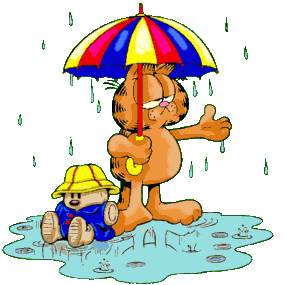 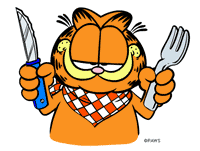 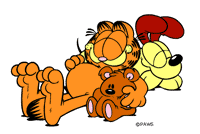 On ne me dérange pas, les poissons  !
La pêche, c’est sympa, mais la sieste, c’est mieux !
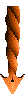 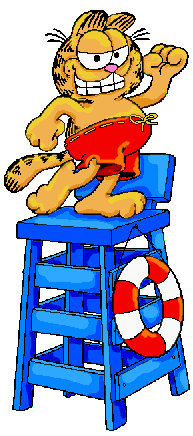 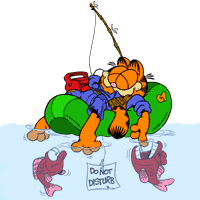 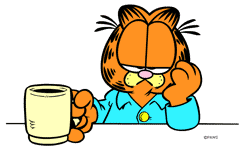 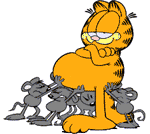 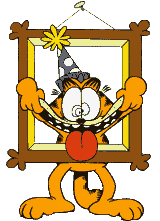 18
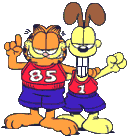 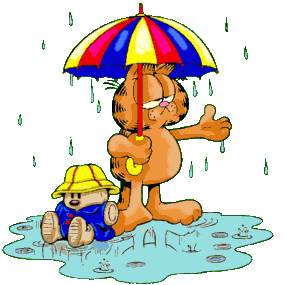 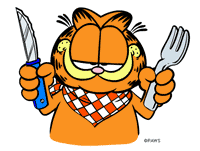 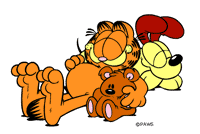 L ’eau, ça mouille ! C’est bon pour les grenouilles, pas pour les matous !
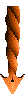 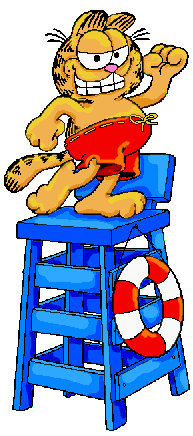 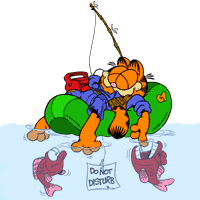 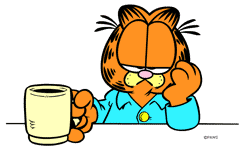 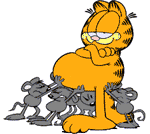 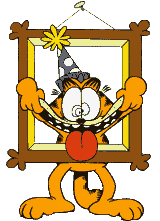 12
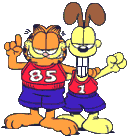 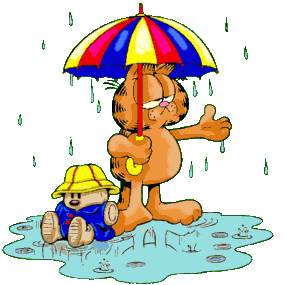 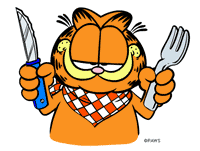 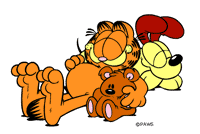 Je n’arrive pas à me réveiller.
Je peux avoir encore un peu de café ?
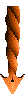 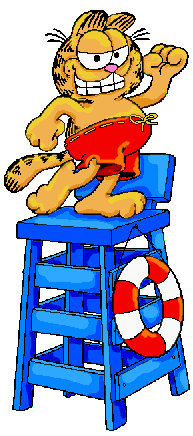 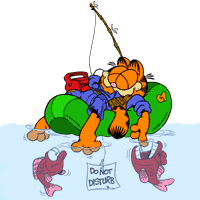 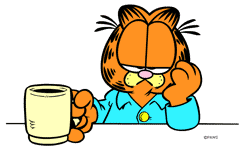 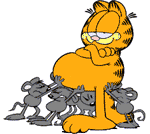 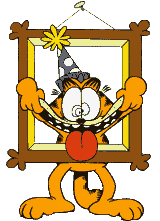 15
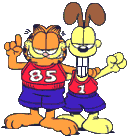 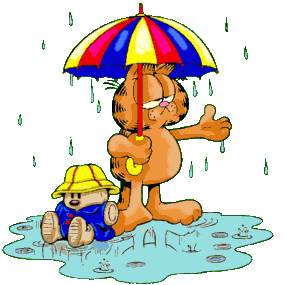 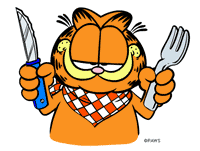 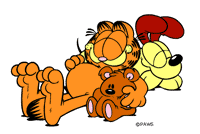 Moi ! Je suis gros ? Mais pas du tout !
Je suis très costaud !
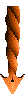 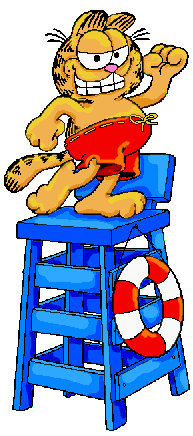 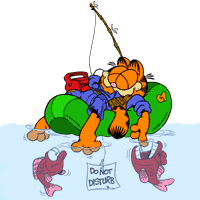 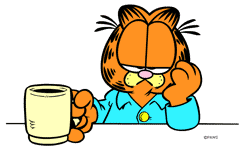 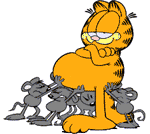 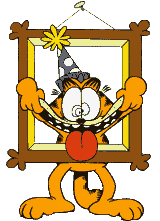 14
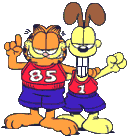 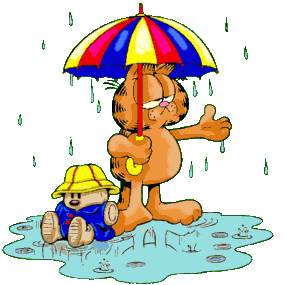 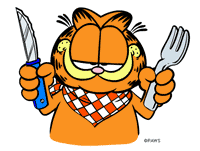 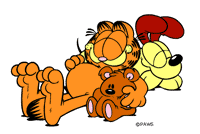 La photographie des vainqueurs
de la course à la souris !
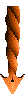 T’es trop fort !
bravo
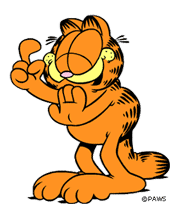 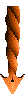